Modern Block List – Slide Template
Lorem Ipsum
Lorem Ipsum
Lorem Ipsum
Lorem Ipsum
Lorem Ipsum
Lorem Ipsum
Lorem ipsum dolor sit amet, consectetur adipiscing elit..
Lorem ipsum dolor sit amet, consectetur adipiscing elit..
Lorem ipsum dolor sit amet, consectetur adipiscing elit..
Lorem ipsum dolor sit amet, consectetur adipiscing elit..
Lorem ipsum dolor sit amet, consectetur adipiscing elit..
Lorem ipsum dolor sit amet, consectetur adipiscing elit..
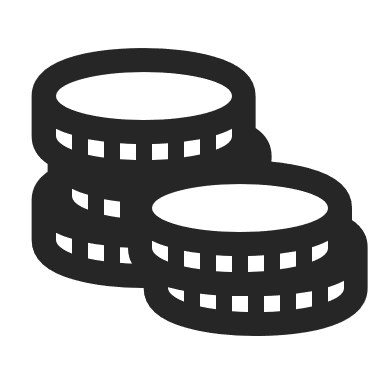 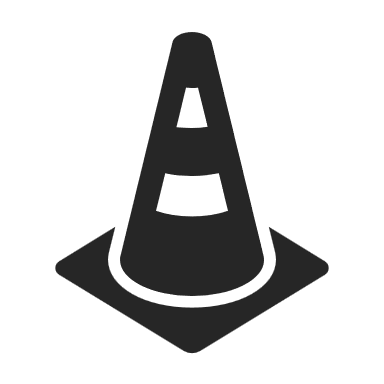 01
04
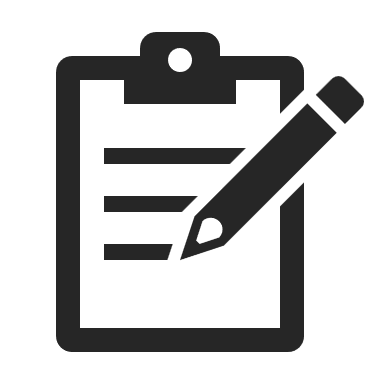 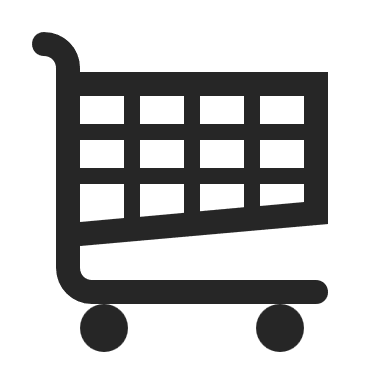 02
05
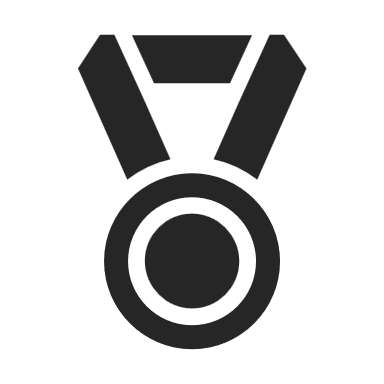 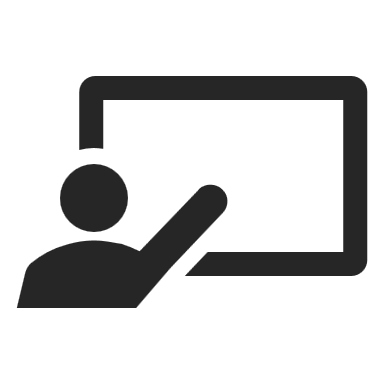 03
06
[Speaker Notes: © Copyright PresentationGO.com – The free PowerPoint and Google Slides template library]
Modern Block List – Slide Template
Lorem Ipsum
Lorem Ipsum
Lorem Ipsum
Lorem Ipsum
Lorem Ipsum
Lorem Ipsum
Lorem ipsum dolor sit amet, consectetur adipiscing elit..
Lorem ipsum dolor sit amet, consectetur adipiscing elit..
Lorem ipsum dolor sit amet, consectetur adipiscing elit..
Lorem ipsum dolor sit amet, consectetur adipiscing elit..
Lorem ipsum dolor sit amet, consectetur adipiscing elit..
Lorem ipsum dolor sit amet, consectetur adipiscing elit..
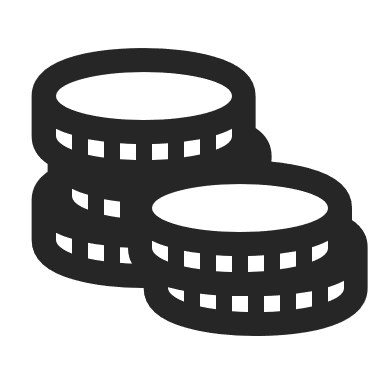 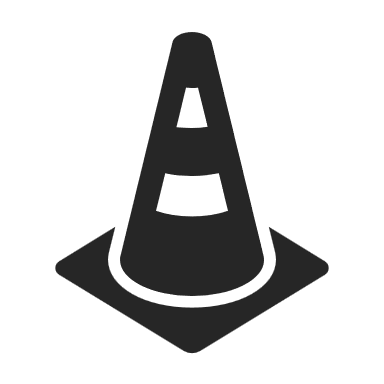 01
04
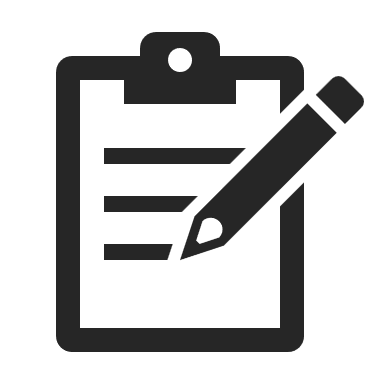 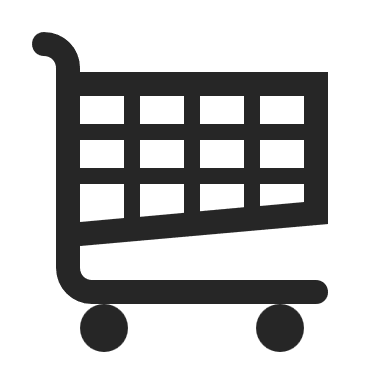 02
05
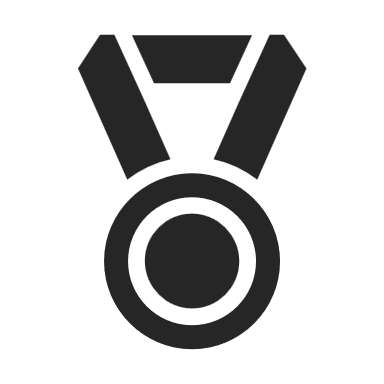 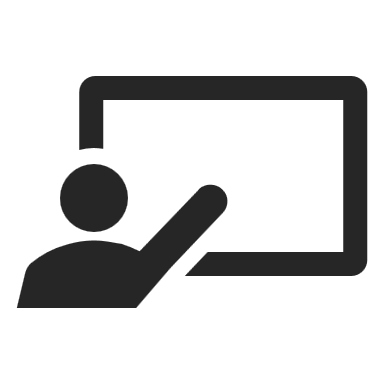 03
06
[Speaker Notes: © Copyright PresentationGO.com – The free PowerPoint and Google Slides template library]
[Speaker Notes: © Copyright PresentationGO.com – The free PowerPoint and Google Slides template library]